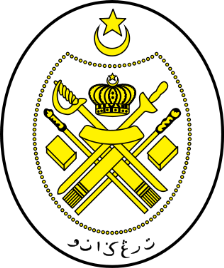 Jabatan Hal Ehwal Agama Terengganu
KHUTBAH MULTIMEDIA
Siri: 45 / 2021
REZEKI HALAL MEMBAWA KEBERKATAN
14  Rabiul Akhir 1443 bersamaan  19 November 2021 
http://e-khutbah.terengganu.gov.my
Pujian Kepada Allah S.W.T.
الْحَمْدُ لِلَّهِ الَّذِي أَوْجَبَ عَلَى عِبَادِهِ أَنْ يَطْلُبُوا الْحَلَالَ وَيَبْتَعِدُوا عَنِ الْحَرَامِ.
Segala puji-pujian hanya bagi Allah S.W.T. yang  mewajibkan hamba-Nya menuntut yang halal dan menjauhi yang haram
Syahadah
أَشْهَدُ أَنْ لاَ إِلهَ إِلا ّاللهُ وَحْدَهُ لاَ شَرِيْكَ لَهُ.
 وَأَشْهَدُ أَنّ مُحَمّدًا عَبْدُهُ وَرَسُوْلُهُ
Dan aku bersaksi  bahawa sesungguhnya tiada tuhan melainkan Allah, Yang Maha Esa, Tiada Sekutu Bagi-Nya.

 Dan juga aku bersaksi bahawa junjungan kami Nabi Muhammad SAW hamba-Nya dan rasul-Nya.
Selawat Ke Atas Nabi Muhammad S.A.W
اَللهُمّ صَلّ وَسَلّمْ عَلٰى سَيِّدِنَا مُحَمّدٍ
 وَعَلى آلِهِ وَأَصْحَابِهِ وَمَنْ تَبِعَهُمْ بِإِحْسَانٍ إِلَى يَوْمِ الدّيْن
Ya Allah, cucurilah rahmat dan kesejahteraan ke atas junjungan kami Nabi Muhammad SAW dan ke atas keluarganya, para sahabatnya serta orang yang mengikut mereka dengan baik hingga ke Hari Kiamat.
Pesanan Taqwa
اُوْصِيْكُمْ وَإِيَّايَ بِتَقْوَى اللهِ وَطَاعَتِهِ لَعَلَّكُمْ تُفْلِحُوْنَ
Marilah sama-sama kita bertaqwa kepada Allah dengan melaksanakan segala titah perintah-Nya dan meninggalkan segala larangan-Nya
Pesanan Taqwa
Suatu hari Nabi SAW menyebut 
kalimah TAQWA
Baginda mengisyaratkan tangan ke dada sambil bersabda :
 “at Taqwa ha huna”
Taqwa adalah amalan hati yang perlu dizahirkan oleh orang yang bertaqwa sama ada melalui perlakuan atau perkataan
Tajuk Khutbah Hari Ini :
19 November 2021
Bersamaan
14  Rabiul Akhir 1443
Rezeki Halal Membawa Keberkatan
Umat Islam dituntut agar sentiasa mencari keberkatan dalam setiap perkara
Selalunya dikaitkan dengan kebaikan Ilahi yang merupakan kurniaan Allah
BAROKAH
CONTOH
Kita dianjurkan untuk menyebut lafaz Basmalah setiap kali memulakan pekerjaan kerana mengharapkan keberkatan padanya
CONTOH
Harta yang disedekahkan dan dizakatkan, masa yang dihabiskan dan umur yang digunakan untuk menuntut ilmu dan beramal ibadat, negara yang makmur dan mendapat keampunan Allah s.w.t, Baldatun Tayyibatun Warabbun Ghafur
Setiap rezeki yang diperolehi dengan cara yang baik dan ada keberkatan, ia mencukupi walaupun sedikit. Manakala rezeki yang tidak berkat adalah rezeki yang diperolehi dari sumber dan cara tidak halal
Sumber perolehan rezeki menepati dengan hukum syarak
Jaminan rezeki yang halal dan ada keberkatan
Islam mengharamkan sebarang urusan perolehan yang mempunyai unsur riba, penyelewengan, penipuan, rasuah dan seumpamanya
Diriwayatkan oleh Abu Hurairah bahawa Rasulullah SAW pernah melalui longgokan makanan yang dijual sambil Baginda memasukkan tangannya ke dalam longgokan makanan tersebut dan mendapati jari-jemari Baginda basah.
Rasulullah SAW bersabda :
Apakah semua ini wahai pemilik makanan? Lelaki itu menjawab: Makanan ini telah ditimpa hujan wahai Rasulullah SAW. Rasulullah bersabda: Kenapa kamu tidak meletakkan yang basah ini di sebelah atas supaya manusia dapat melihatnya? Sesiapa yang menipu maka dia bukan daripada kalanganku.
Skim Cepat Kaya
Contoh penyelewengan dan penipuan dalam urusniaga masakini
Muzakarah Jawatankuasa Fatwa Majlis Kebangsaan Bagi Hal Ehwal Agama Islam Malaysia Kali Ke-69
Hukum pelaburan Skim Cepat Kaya adalah haram kerana ia mengandungi unsur-unsur judi, riba, gharar dan tadlis dan umat Islam dilarang daripada terlibat dengan skim ini
Berkhidmat dengan kerajaan
Setiap bidang pekerjaan 
yang  diceburi
Berkhidmat dengan swasta
Petani
Pastikan rezeki yang kita dapatkan itu betul-betul halal dan tidak menyimpang dari landasan hukum Islam yang sebenarnya
Nelayan
Buruh
Kesan baik daripada rezeki yang halal
Sentiasa menjadi hamba yang bersyukur dan redha di atas setiap ketentuan Allah.
PERTAMA
Hati semakin dekat dengan Allah dan melaksanakan segala perintah dengan hati yang tenang.
KEDUA
Mengeluarkan zakat dan gemar bersedekah kepada orang yang memerlukan.
KETIGA
Kesan baik daripada rezeki yang halal
Mampu menjauhkan dan menghindari bala daripada menghampiri kerana Allah SWT sentiasa melindungi orang yang gemar mencari keberkatan dalam rezeki.
KEEMPAT
KELIMA
Doa dan permohonannya sentiasa dimakbulkan oleh Allah.
بَارَكَ اللهُ لِي وَلَكُمْ فِي الْقُرْآنِ الْعَظِيْمِ.
 وَنَفَعَنِي وَاِيِّاكُمْ بِمَا فِيْهِ مِنَ الآيَاتِ وَالذِّكْرِ الْحَكِيْمِ.
وَتَقَبَّلَ الله مِنِّي وَمِنْكُمْ تِلاوَتَهُ اِنَّهُ هُوَ السَّمِيْعُ الْعَلِيْمُ.
أقُوْلُ قَوْلِي هَذا وَأَسْتَغْفِرُ اللهَ الْعَظِيْمَ لِيْ وَلَكُمْ
 وَلِسَائِرِ الْمُسْلِمِيْنَ وَالْمُسْلِمَاتِ وَالْمُؤْمِنِيْنَ وَالْمُؤْمِنَاتِ
 فَاسْتَغْفِرُوْهُ إنَّهُ هُوَ الْغَفُوْرُ الرَّحِيْمُ.
Doa Antara Dua Khutbah
آمِينَ ، يَا مُوَفِّقَ الطَّائِعِينَ
وَفِّقنَا لِطَاعَتِكَ أَجمَعِينَ
وَتُب عَلَينَا وَعَلَى المُسلِمِينَ
وَاغفِر ذَنبَ مَن يَقُولُ: «أَستَغفِرُ اللهَ» العَظِيمَ
وَنَستَغفِرُ اللهَ
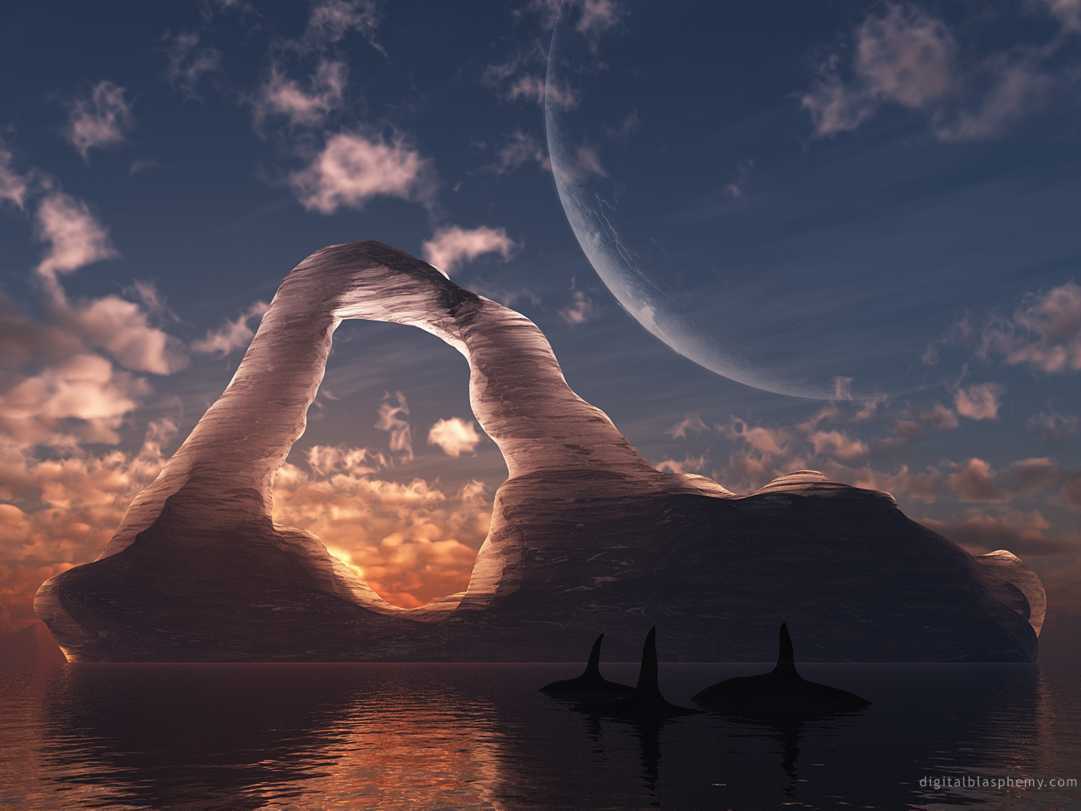 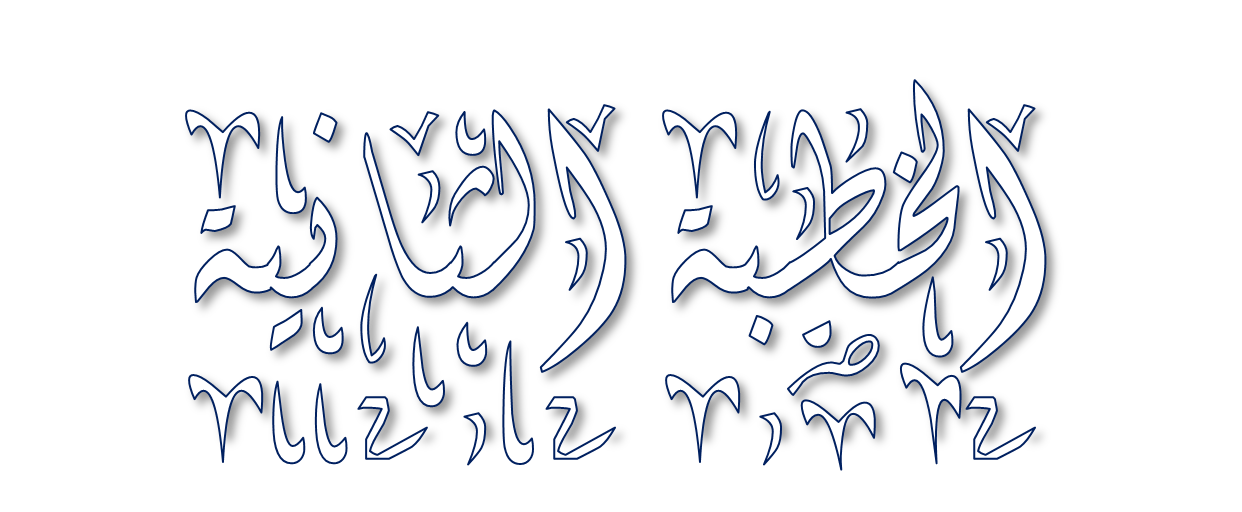 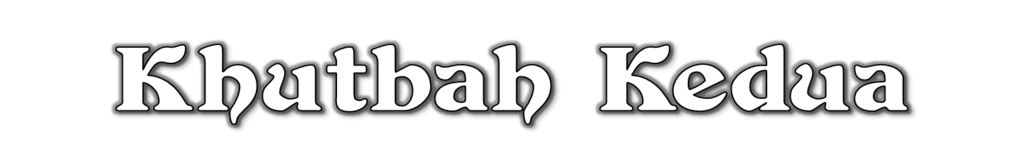 Pujian Kepada Allah S.W.T.
الْحَمْدُ لِلَّهِ
Segala puji-pujian hanya 
bagi Allah S.W.T.
Syahadah
وَأَشْهَدُ أَن لآ إِلَهَ إِلاَّ اللهُ وَحْدَهُ لاَ شَرِيْكَ لَهُ، وَأَشْهَدُ أَنَّ سَيِّدَنَا مُحَمَّدًا عَبْدُهُ وَرَسُوْلُهُ.
Dan aku bersaksi  bahawa sesungguhnya tiada tuhan melainkan Allah, Yang Maha Esa, tiada sekutu bagi-Nya, dan juga aku bersaksi bahawa junjungan kami (Nabi) Muhammad (S.A.W) hamba-Nya dan rasul-Nya.
Selawat Ke Atas 
Nabi Muhammad S.A.W
اللَّهُمَّ صَلِّ وَسَلِّمْ وَبَارِكْ عَلَى سَيِّدِنَا مُحَمَّدٍ، وَعَلَى آلِهِ وَأَصْحَابِهِ أَجْمَعِيْنَ
Ya Allah, cucurilah rahmat, kesejahteraan dan keberkatan ke atas junjungan kami (Nabi) Muhammad (S.A.W) dan ke atas keluarganya dan sekalian para sahabatnya.
Seruan Takwa
اتَّقُوا اللَّهَ فَقَدْ فَازَ الْمُتَّقُوْنَ
Bertakwalah kepada Allah dengan sebenar-benarnya, sesungguhnya berjayalah orang-orang yang bertaqwa.
Seruan
Memperbanyakkan ucapan selawat dan salam kepada Rasulullah SAW
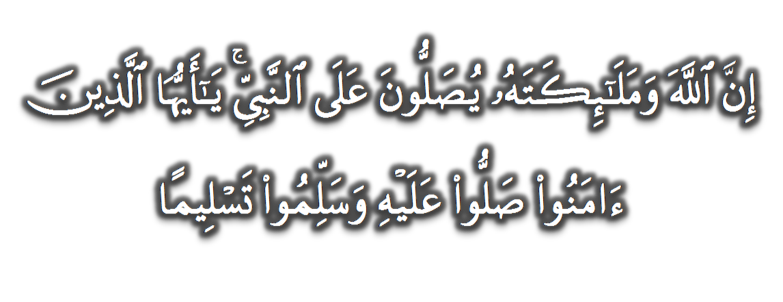 (Surah Al-Ahzab : Ayat 56)
“Sesungguhnya Allah Taala Dan Para MalaikatNya Sentiasa Berselawat Ke Atas Nabi (Muhammad).
Wahai Orang-orang Beriman! Berselawatlah Kamu 
Ke Atasnya Serta Ucapkanlah Salam Sejahtera Dengan Penghormatan Ke Atasnya Dengan Sepenuhnya”.
Selawat
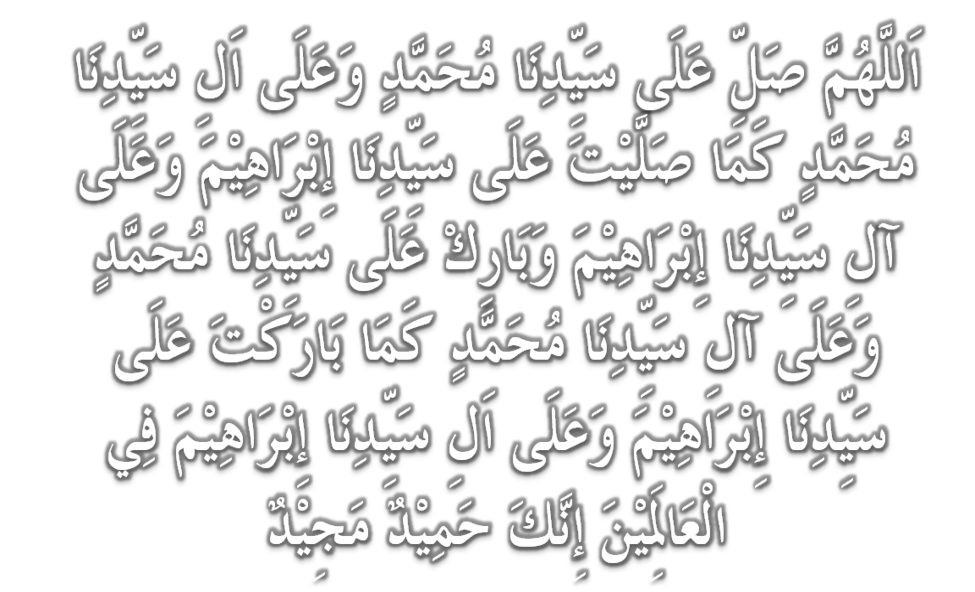 DOA
اللَّهُمَّ اغْفِرْ لِلْمُؤْمِنِيْنَ وَالْمُؤْمِنَاتِ، وَالمُسْلِمِيْنَ وَالْمُسْلِمَاتِ الأَحْيَاءِ مِنْهُمْ وَالأَمْوَات، 
إِنَّكَ سَمِيْعٌ قَرِيْبٌ مُجِيْبُ الدَّعَوَات.
اللَّهُمَّ ادْفَعْ عَنَّا الْبَلاءَ وَالْوَبَاءَ وَالْفَحْشَاءَ
 مَا لا يَصْرِفُهُ غَيْرُكَ
DOA
اللَّهُمَّ إِنَّا نَعُوذُ بِكَ مِنَ البَرَصِ وَالْجُنُونِ وَالْجُذَامِ وَمِن سَيِّئِ الأَسْقَامِ. 

اللَّهُمَّ اشْفِ مَرْضَانَا وَارْحَمْ مَّوْتَانَا، وَالْطُفْ بِنَا فِيمَا نَزَلَ بِنَا
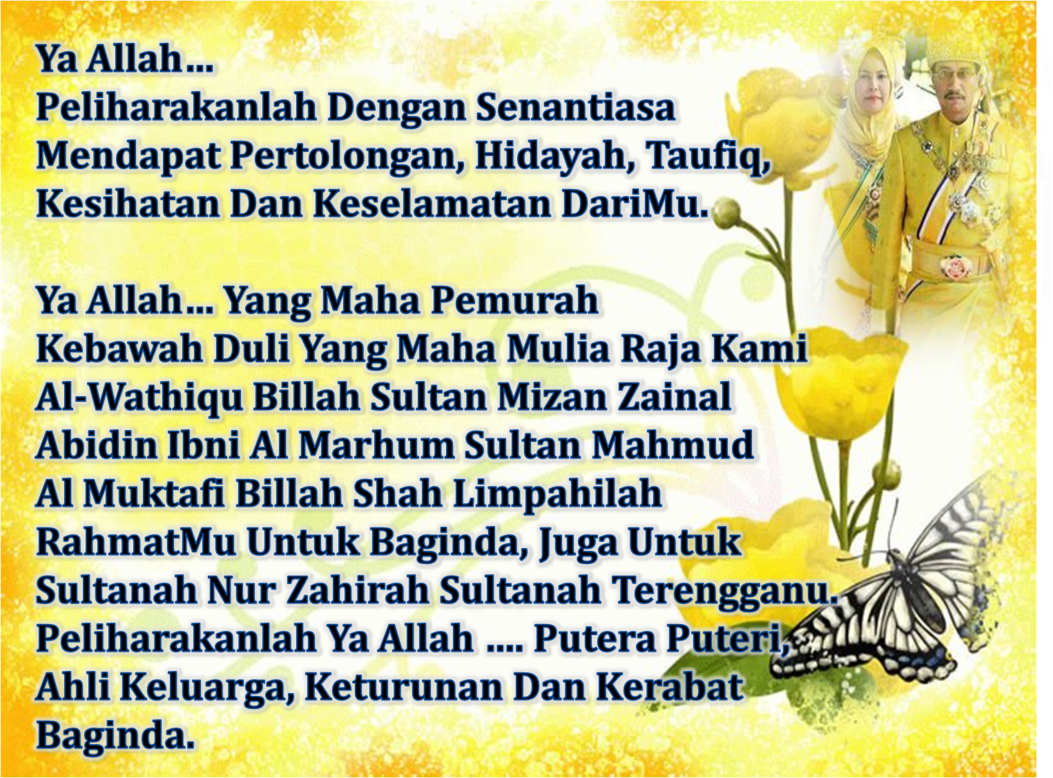 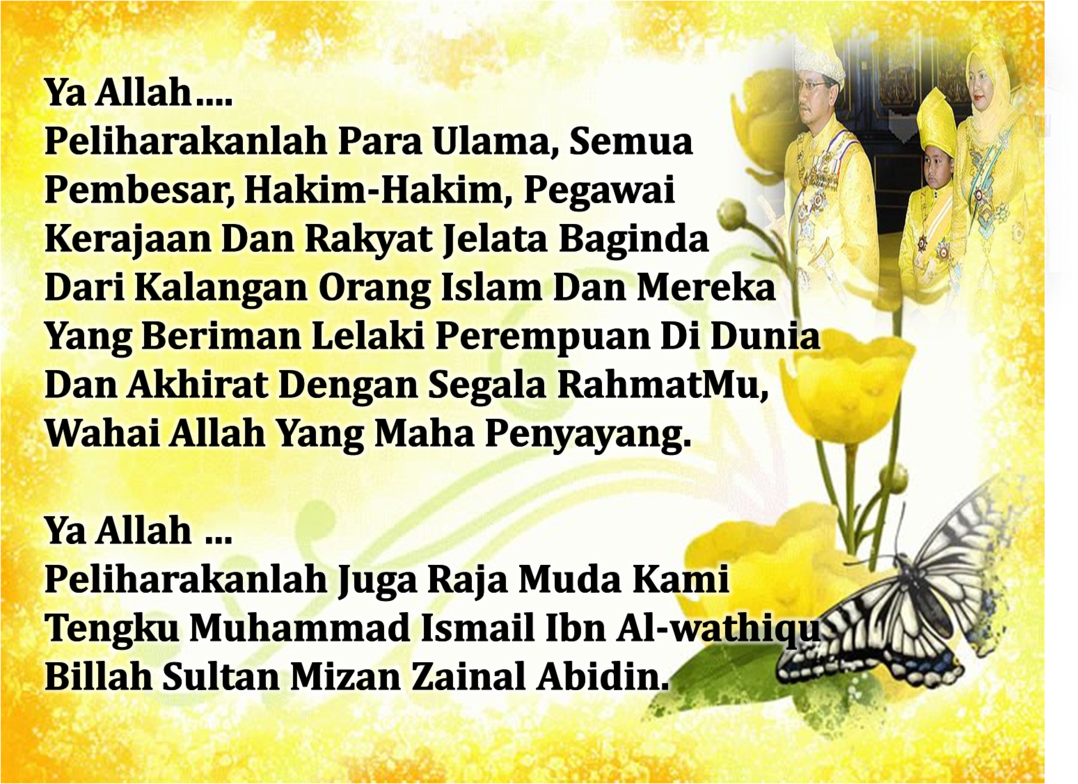 DOA …
Ya Allah selamatkan kami dan seluruh ummah Islam di mana jua mereka berada. Satukanlah persaudaraan dan perpaduan ummat Islam dengan ikatan yang erat dan kukuh. Mantapkanlah  iman kami dan teguhkanlah pegangan kami menurut ahli sunnah wal jamaah, peliharakanlah kami dari amalan dan pegangan aqidah yang menyeleweng. 

Ya Allah, bantu dan kasihilah kami dan seluruh ummat Islam dari kesusahan, wabak dan bala bencana. Lenyapkanlah wabak covid 19 dari bumiMu ini Ya Allah.. Ya Rahman.. Ya Rahim..
DOA PENUTUP…
رَبَّنَا آتِنَا فِي الدُّنْيَا حَسَنَةً وَفِي الآخِرَةِ حَسَنَةً 
 وَقِنَا عَذَابَ النَّارِ.
Kurniakanlah Kepada Kami Kebaikan Di Dunia Dan Kebaikan Di Akhirat Serta Hindarilah Kami Dari Seksaan Neraka


 وَصَلَّى اللهُ عَلىَ سَيِّدِنَا مُحَمَّدٍ وَعَلىَ آلِهِ وَصَحْبِهِ وَسَلَّمْ.
 وَالْحَمْدُ للهِ رَبِّ الْعَالَمِيْنَ.
عِبَادَ اللهِ!

اُذْكُرُوْا اللهَ الْعَظِيْمَ يَذْكُرْكُمْ، 

وَاشْكُرُوْهُ عَلَى نِعَمِهِ يَزِدْكُمْ،


وَلَذِكْرُ اللهِ أَكْبَرُ، وَاللهُ يَعْلَمُ مَا تَصْنَعُوْنَ
قُوْمُوْا إِلَى صَلاتِكُمْ،

 يَرْحَمْكُمُ الله.